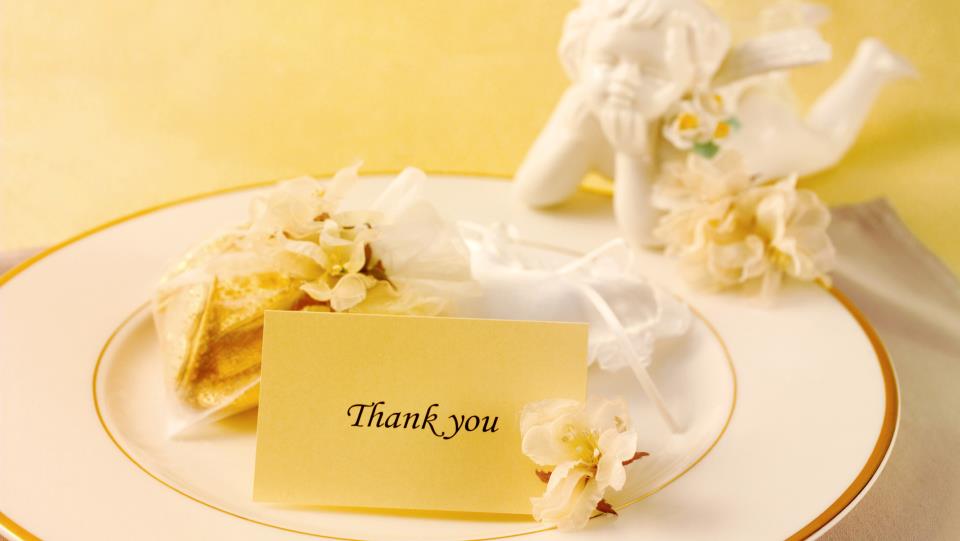 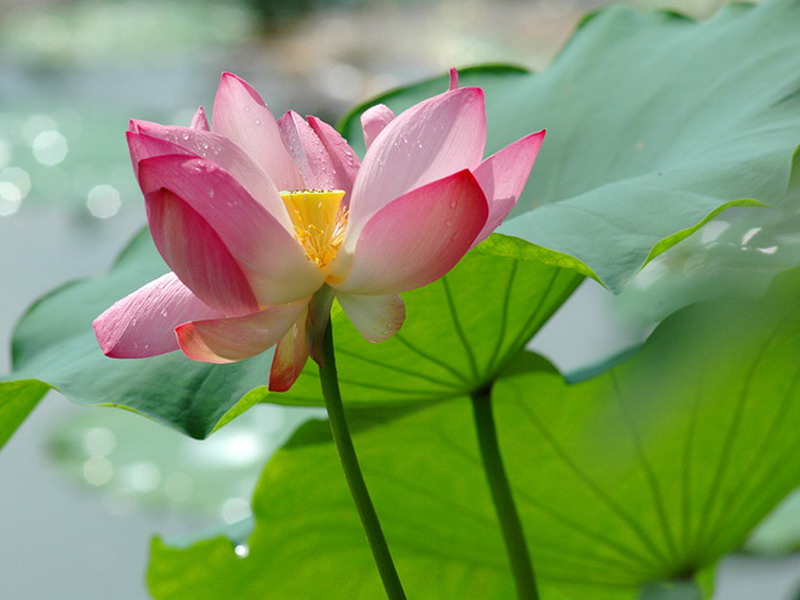 Starter Module 4 
My everyday life 
Unit 1  What day is it today?
WWW.PPT818.COM
Teaching objectives
1. To learn days of the week.
2. To learn: What day is it today?
                 What day is it tomorrow?
3. To learn how to answer the questions.
What day is it today?
星期日
星期一
星期二
星期三
星期四
星期五
星期六
Sunday  
Monday
Tuesday
Wednesday
Thursday
Friday
Saturday
Mon.  
Tue.  
Wed.  
Thu.  
Fri.  
Sat.  
Sun.
缩
写
从图片中找出与汉语对应的单词
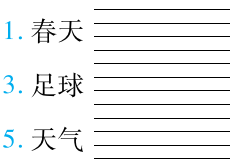 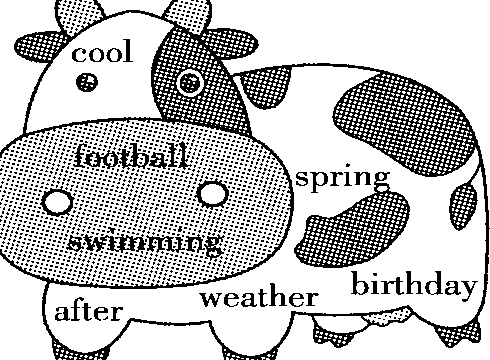 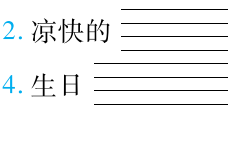 怎样提问今天是周几？
What day is it today? 今天是星期几？
Today is Friday. = It is Saturday today.


What day is it tomorrow?
Tomorrow is Sunday.= 
It is Sunday tomorrow.
怎样提问明天是周几？
[tə'dei]

['tju:zdei]

['θə:zdei]

['sætədei]

['feivərit]
['mʌndi]

['wenzdei]

['fraidei]

['sʌndei]

['bɜ:θdei]
today 

Tuesday 

Thursday

Saturday

favourite
Monday

Wednesday

Friday

Sunday

birthday
Chant
Monday, Tuesday, Wednesday, 
Thursday, Friday, Saturday, Sunday
What day is it today?   It’s Monday.
What do you do?       I go to school.
What day is it tomorrow? 
It’s Tuesday. 
What will you do?
I’ll go to school, too.
完成下面的两个对话
A: ___ ____ is it today ? 
B: It’s    Monday.
A: What day is it tomorrow?
B: It’s _______.
                                      
A: What day is it today ?
B: It’s Friday.
A: What day is it tomorrow?
B: It’s ________.
What day
Tuesday
Saturday
Game
A: What day is it today?
B: It’s Monday?
C: What do you do?
D: I go to school
E: What day is it after Monday? 
F: It’s…
What do you do on different days?
Hello, everyone.
Today is …. 
I …..
Tomorrow is… 
I’ll do….
Recite
today     tomorrow     yesterday
  the day after tomorrow(后天）
yesterday
tomorrow
the day after tomorrow
today
Recite
a year
a month
a week
a day
an hour
a minute
a second
一年
一个月
一周
一天
一小时
一分钟
一秒钟
Ask and answer
How many months are there in a year? 
There are 12 months in a year.
How many weeks are there in a month?
There are 4 weeks in a month.
How many days are there in a week?
There are 7 days in a week.
Ask and answer
How many hours are there in a day?
There are 24 hours in a day.
How many minutes are there in an hour?
There are 60 minutes in an hour.
How many seconds are there in a minute?
There are 60 seconds in a minute.
Listen and read.
Miss Zhou: Good morning, class.
                   What day is it today?
   Students: It’s Monday.
Miss Zhou: Yes, It’s Monday. 
                   Write it in your book.
   Students: M-O-N-D-A-Y, Monday.
Miss Zhou: What day is it tomorrow?
   Students: Tuesday.
Miss Zhou: Yes, tomorrow is Tuesday.
Sunday
Monday
Tuesday
Wednesday
Friday
Thursday
Saturday
Listen and repeat.
a calendar[‘kælində]日历
Read and match.
1. Today is Wednesday. 
    What day is it
    tomorrow?

2. Today is Friday. 
    What day is it  
    tomorrow?
3. Today is Monday. 
    What day is it 
    tomorrow?

4. Today is Saturday. 
    What day is it 
    tomorrow?
c) Thursday.
b) Tuesday.
a) Sunday.
d) Saturday.
Work in pairs. Ask and answer.
It’s …
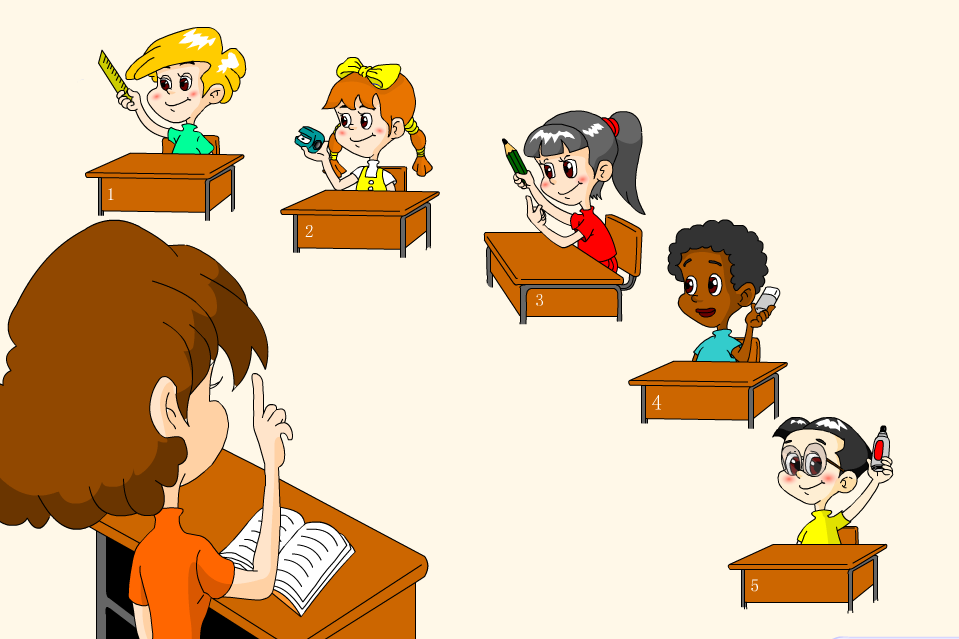 Today is … 
What day is 
it tomorrow?
Listen and write.
1.  
2.  
3. 
4.
Monday
5. 
6.            
7.
Friday
Tuesday
Saturday
Wednesday
Sunday
Thursday
Let's read
/ʃ/     /ʒ/
shy  sure  short  shoe  should  shout
usually, decision, pleasure, treasure
1. She sells seashell on the seashore.
2. He usually measures the television 
    in the garage.
/ h/ / r/
house  hill   hot   hat   half    home
room  rice  rock  right   worry  sorry
She hated her husband bought  
    her high heels.
2. A rat rusked rushing the room to
    carry the rice.
Write.
day
1. What _____ is it today?               
2. Today is Tuesday. Tomorrow is    
     __________. 
3. Thursday, Friday, ________.
4. _______, Monday, Tuesday.
5. It’s Wednesday today. 
    Tomorrow is ________.
Wednesday
Saturday
Sunday
Thursday
Now listen and check.
要点：
1  询问今天星期几：
     --What day is it today ?
     --It’s… 
2  询问明天星期几：
     --What day is it tomorrow?
     --It’s…
3   周一到周日单词首字母要大写
1. --What _____ is it today? --It’s Monday.    
    A. day          B. date     C. age 
2. Write it ____ your book. 
    A. on            B. in         C. of 
3. Today is Thursday, tomorrow is _____.    
    A. Wednesday   B. Monday    C. Friday 
4. It’s _____ today. Tomorrow is Monday.    
    A. Sunday     B. Saturday     C. Tuesday 
5. --What’s the last day of a week? 
    -- It’s ______.  
    A. Monday     B. Saturday     C. Sunday
ABCAB
Key
学.科.网
6. He can play ________ table tennis.
    A. a            B. an       C. the            D. /
7. —I like ________ football.  —I like it too.
    A. play it    B. play    C. playing    D. plays 
8. —____ the weather ____ today?   —Hot.
    A．What's; /             B．What's; like
    C．How's; like         D．How; is 
9. —________？  —It's Monday.
    A．What's this         B．What's the date
    C．What day is it     D．Is it Monday
D
C
B
C
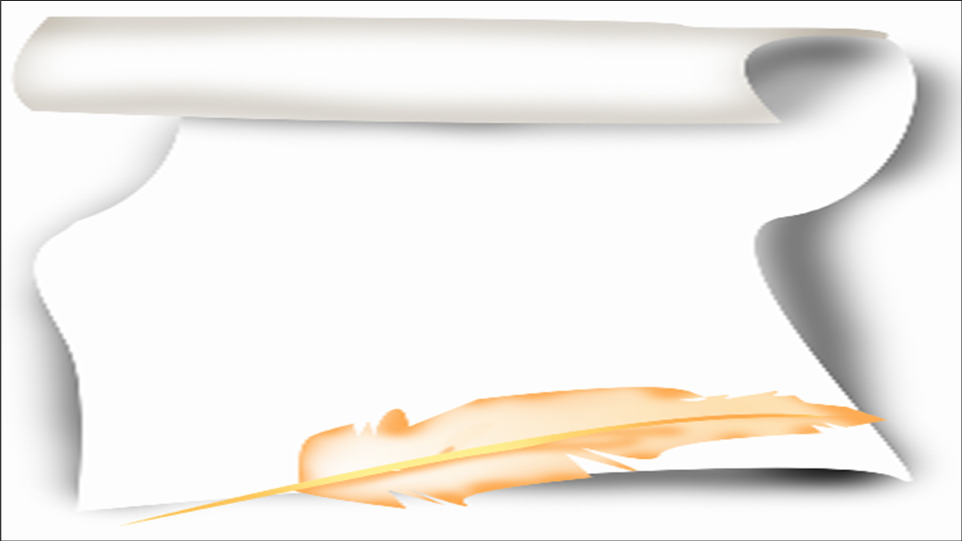 Homework
Review new words and sentences. 
To finish the exercises in the Workbook.
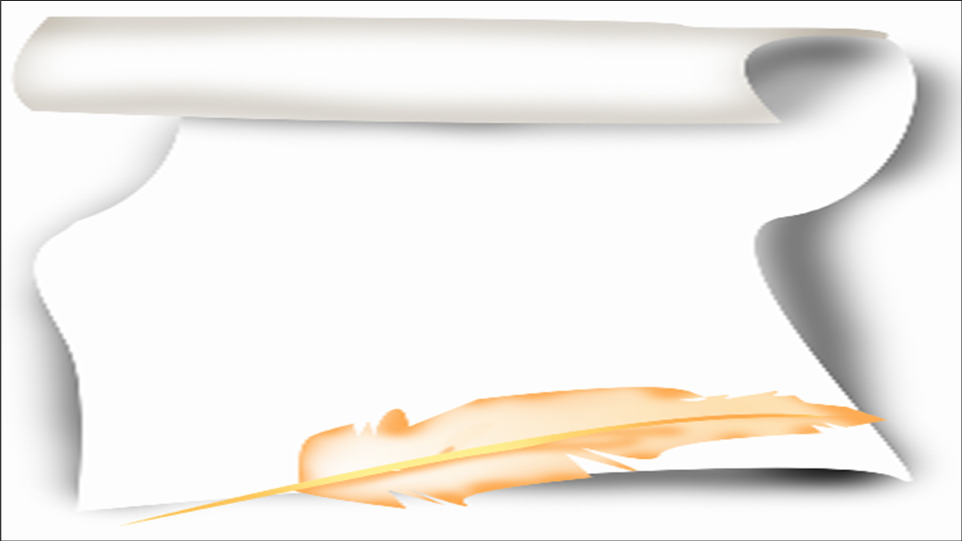 Thank you for listening